*Numerical Methods
Hw_8
2013.11.19
Materials Science and Engineering
20100113  Lim Seok-Jae
Comparing h, h=1
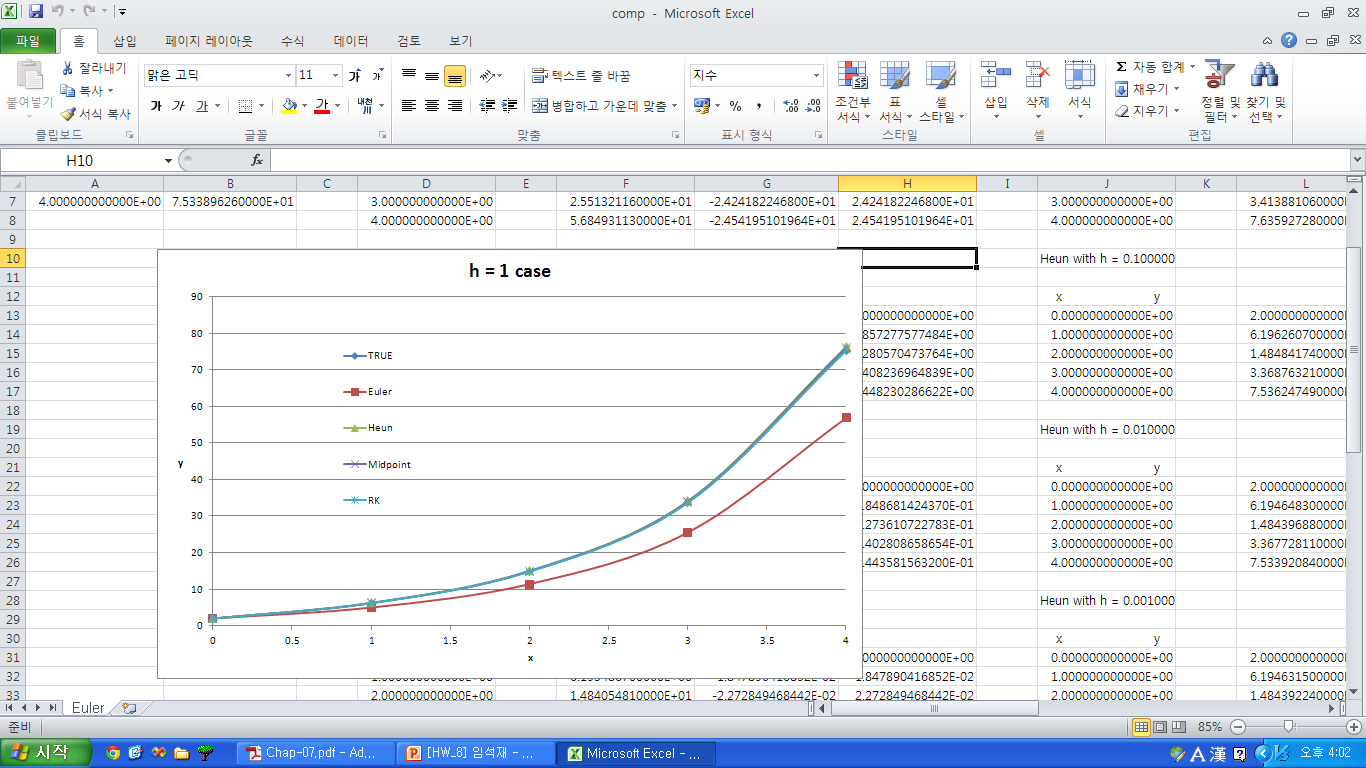 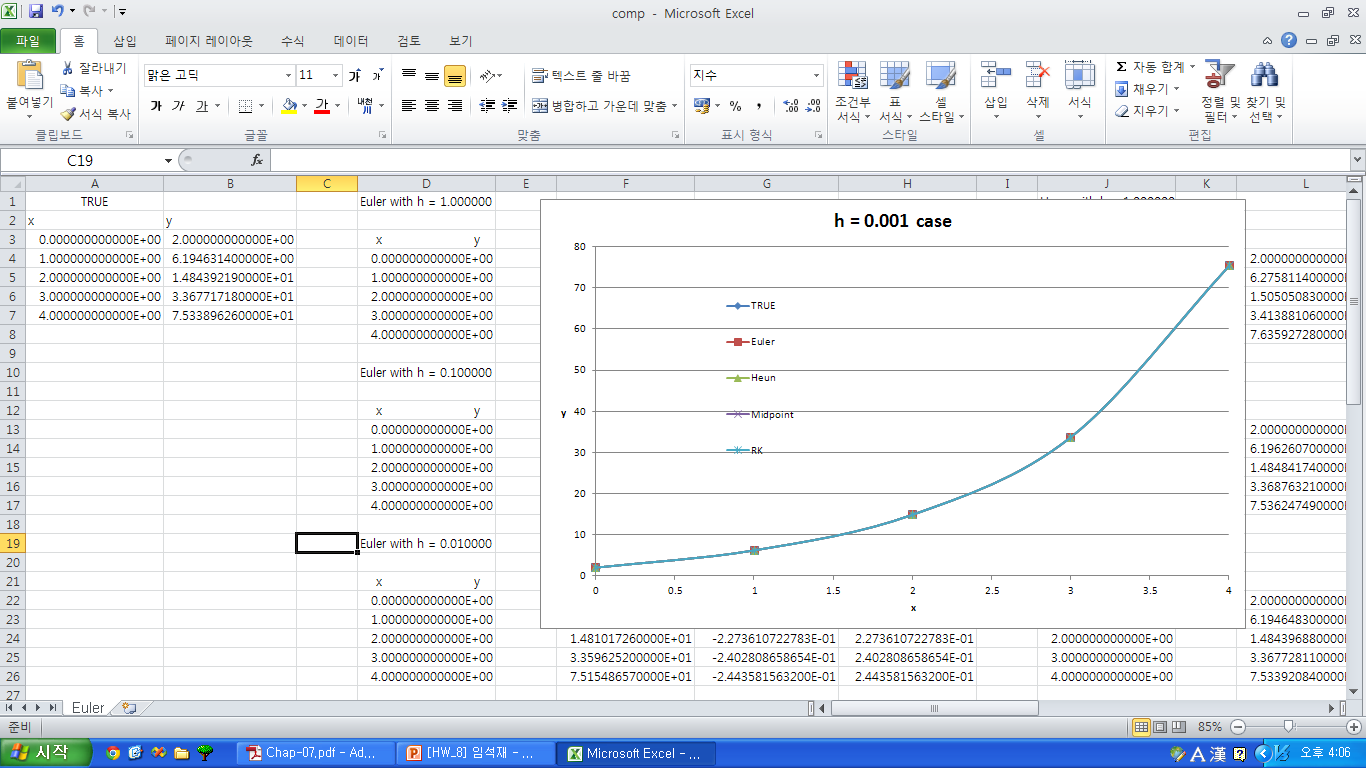 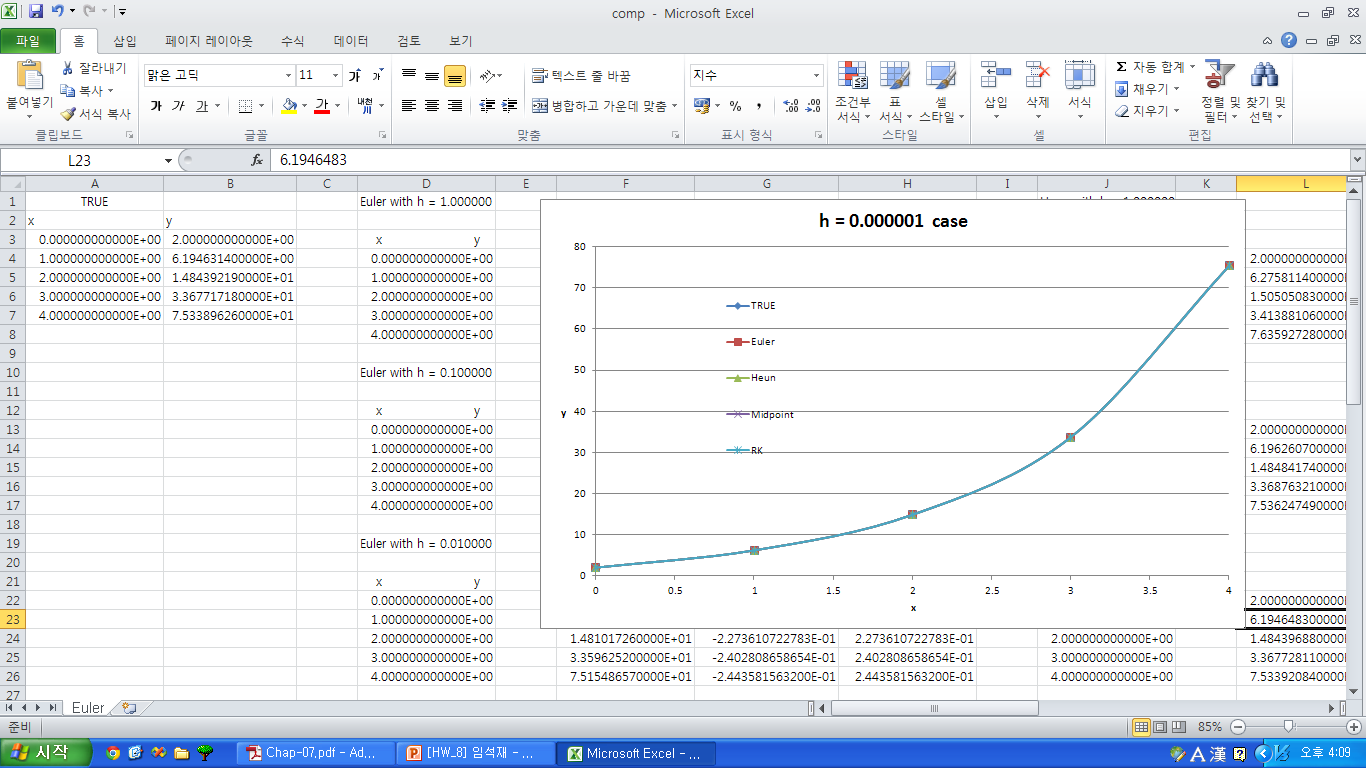 Comparing error magnitude
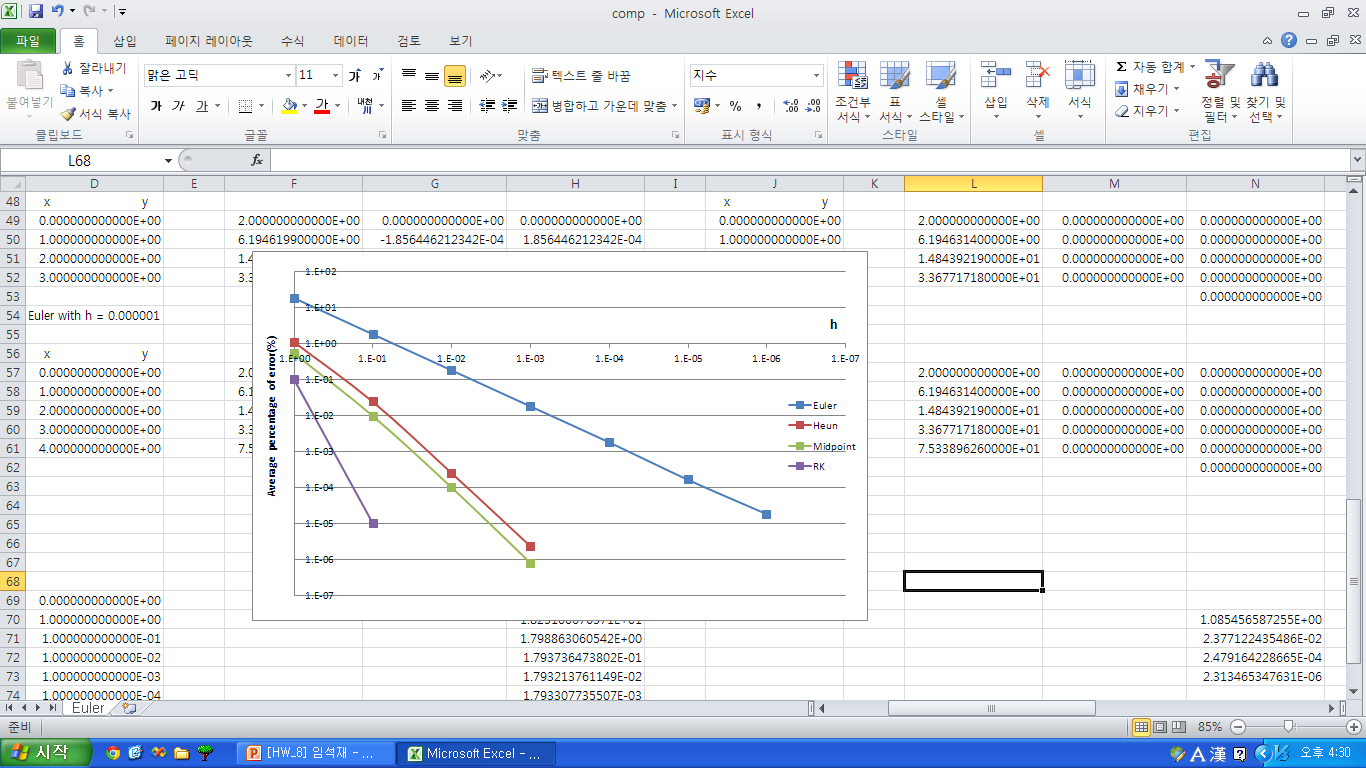 Conclusion.
1.

 Euler method만 아니면 구간간격을 줄이는 방법을 통해 

실제 값에 가까운 값을 얻을 수 있을 것으로 보인다.
2. 

 4차 Runge-Kutta method를 이용하면 구간간격을 많이 줄이지 않아도

실제 값과 매우 근접한 값을 얻을 수 있을 것으로 보인다.

(본 HW은 소수점 아래 7자리 까지 100% 일치 하는 것을 보였다.)